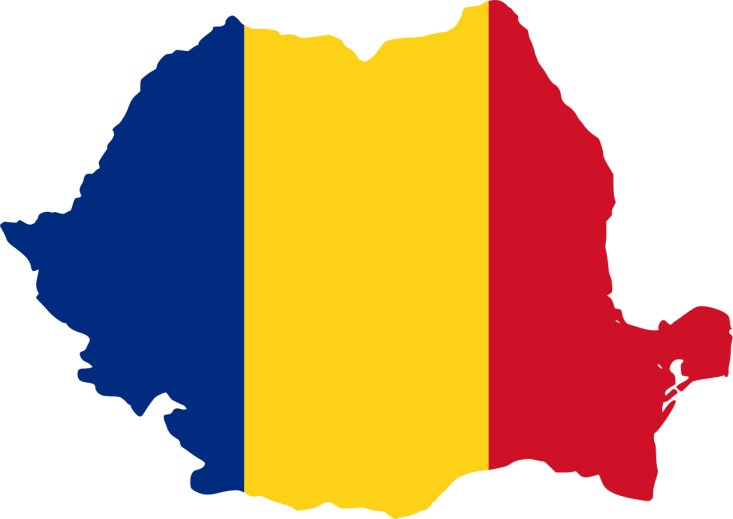 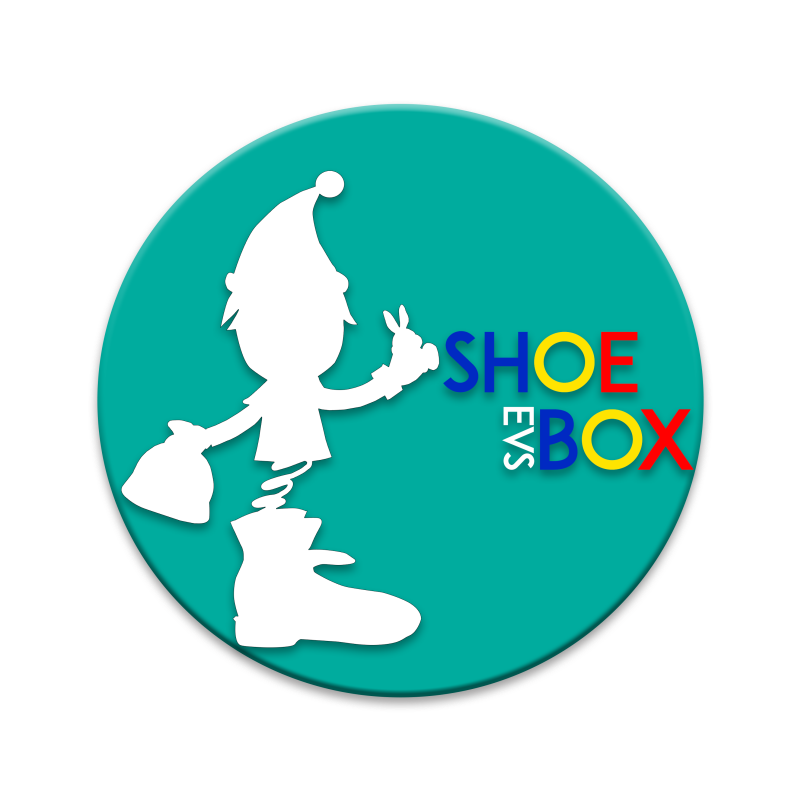 VOLUNTEERING
PHOTO REPORTAGE
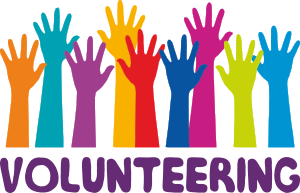 Volunteering meanS:                       satisfaction from accomplishment
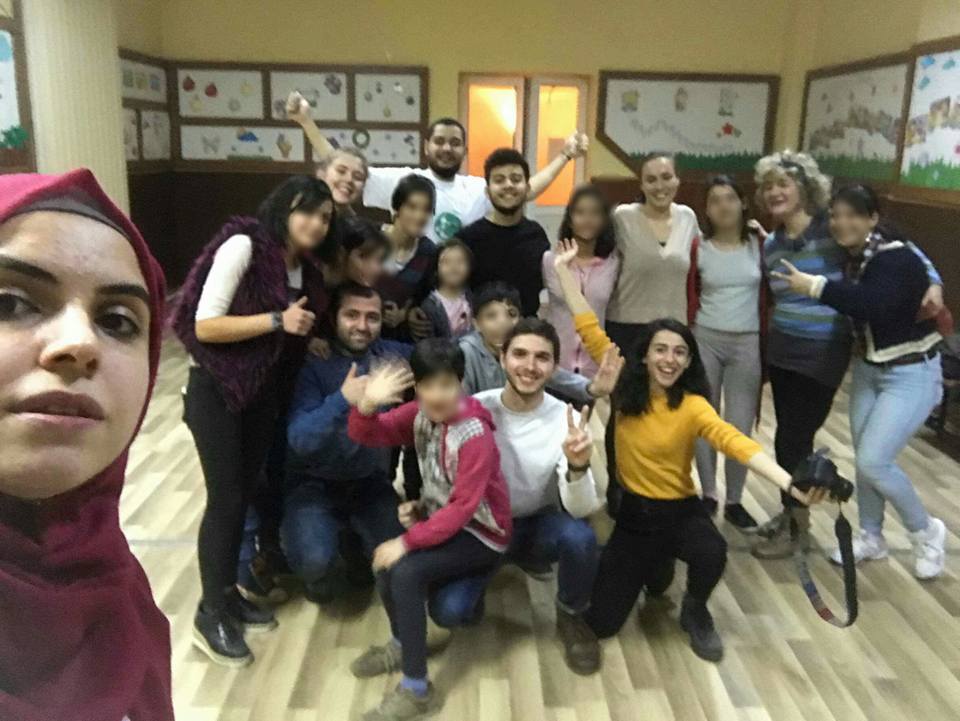 -to share skills
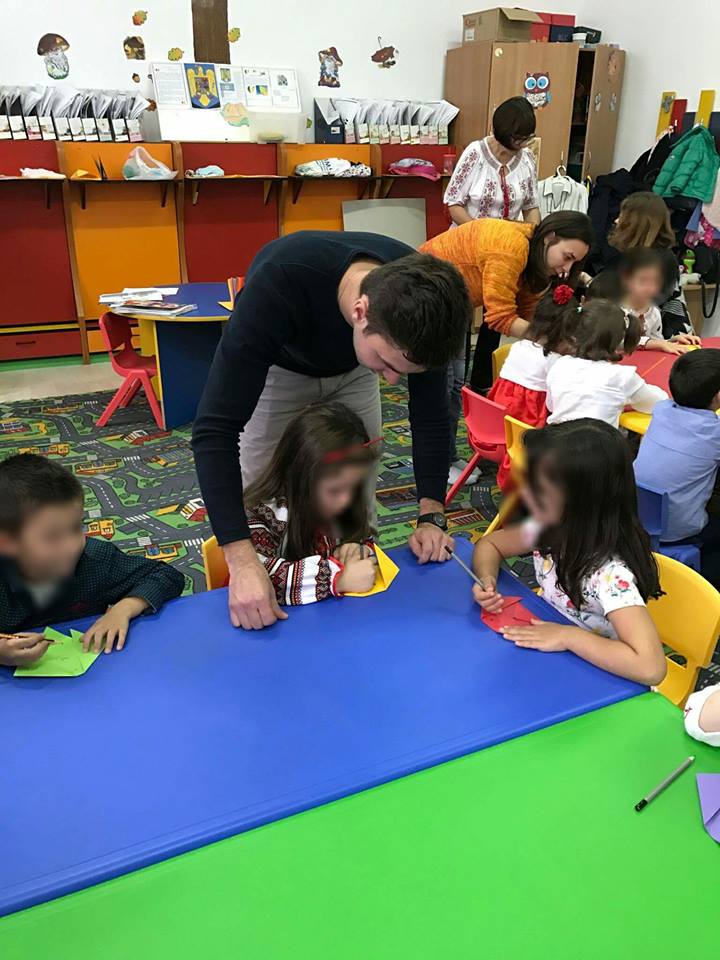 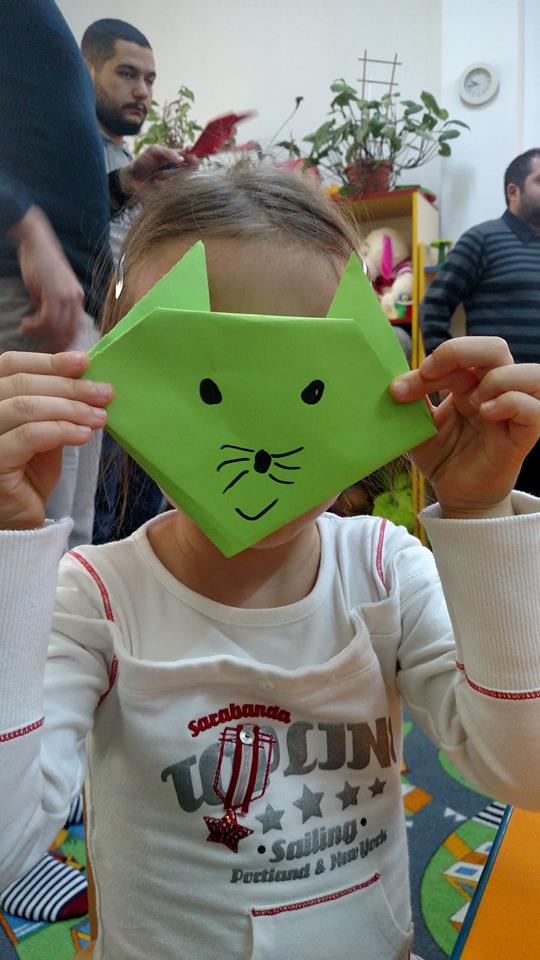 -to get to know a new community
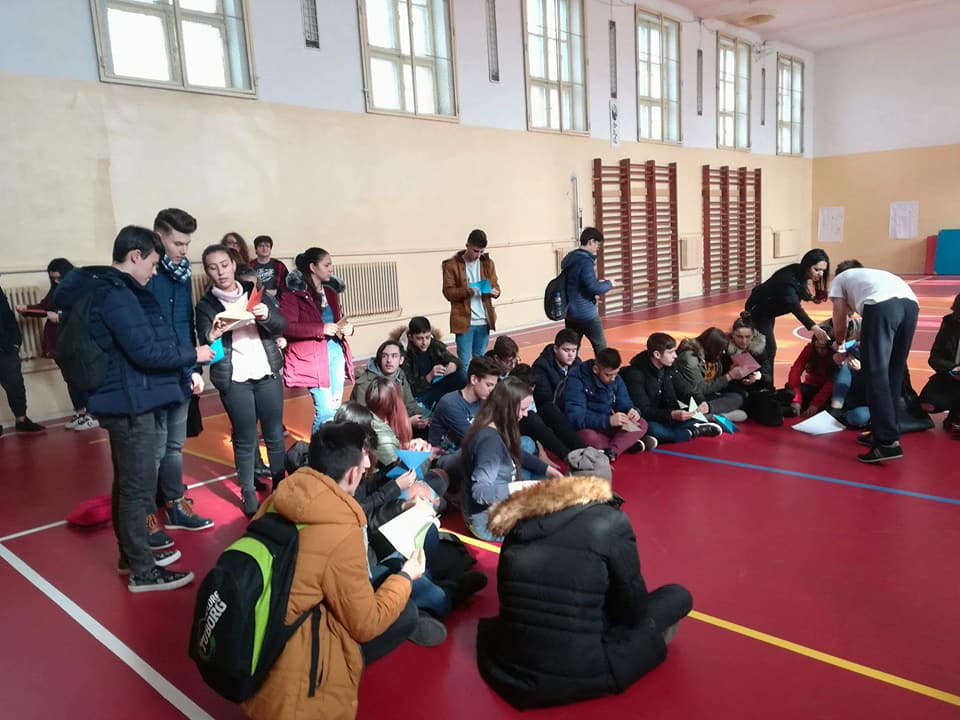 -to learn something new
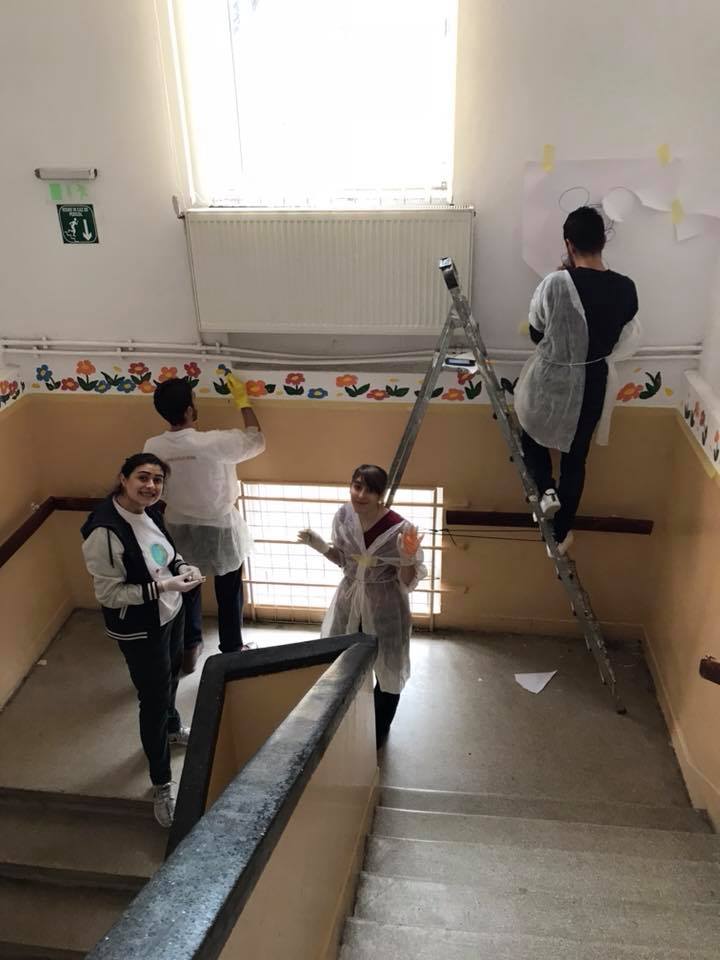 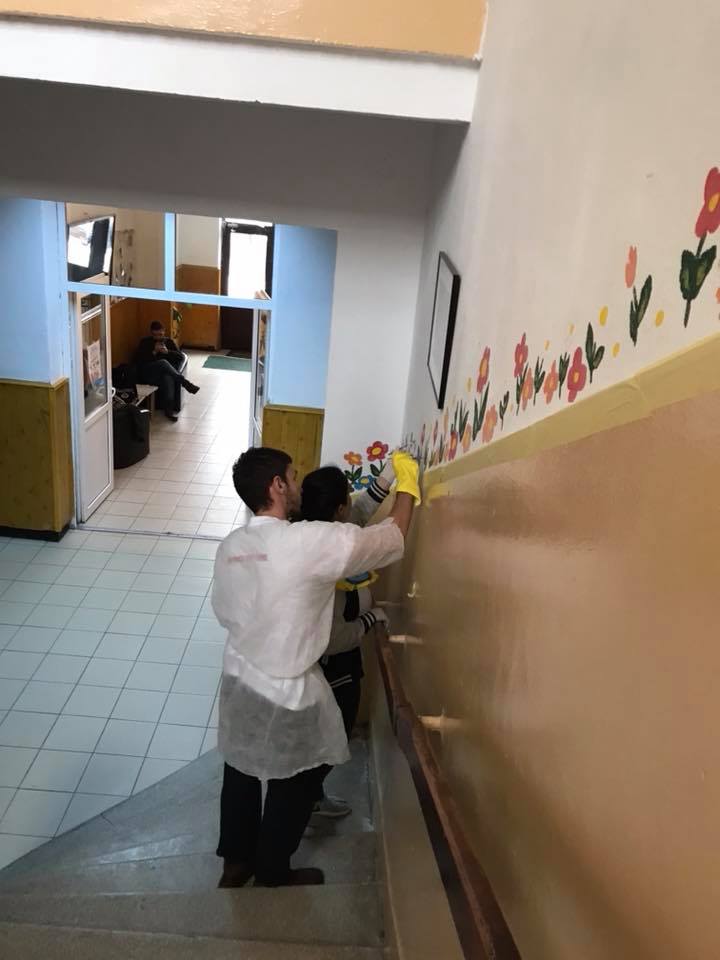 -to be  a part of team
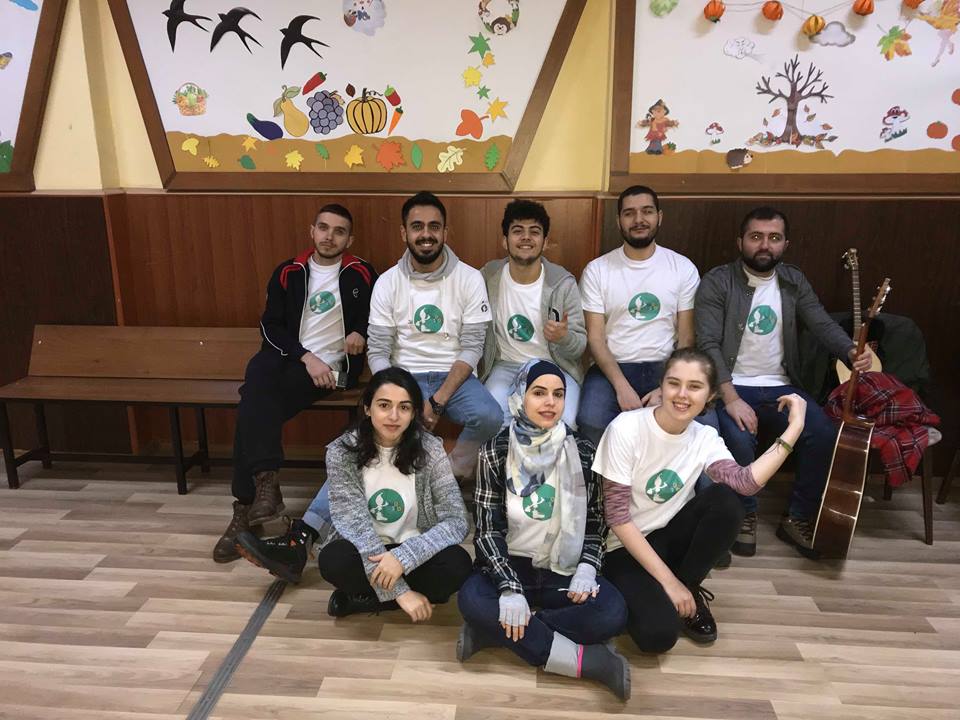 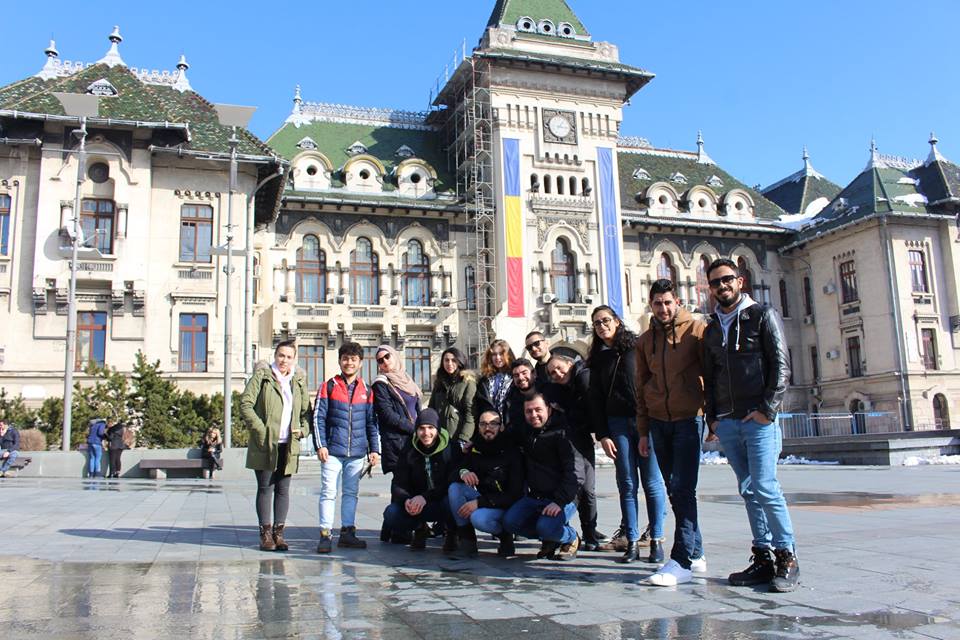 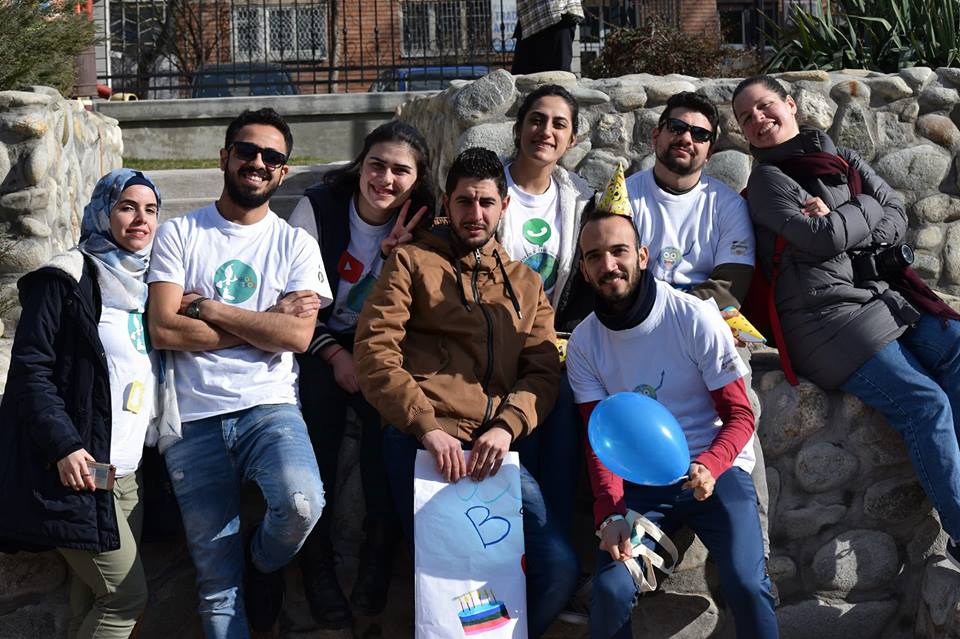 -to make new friends
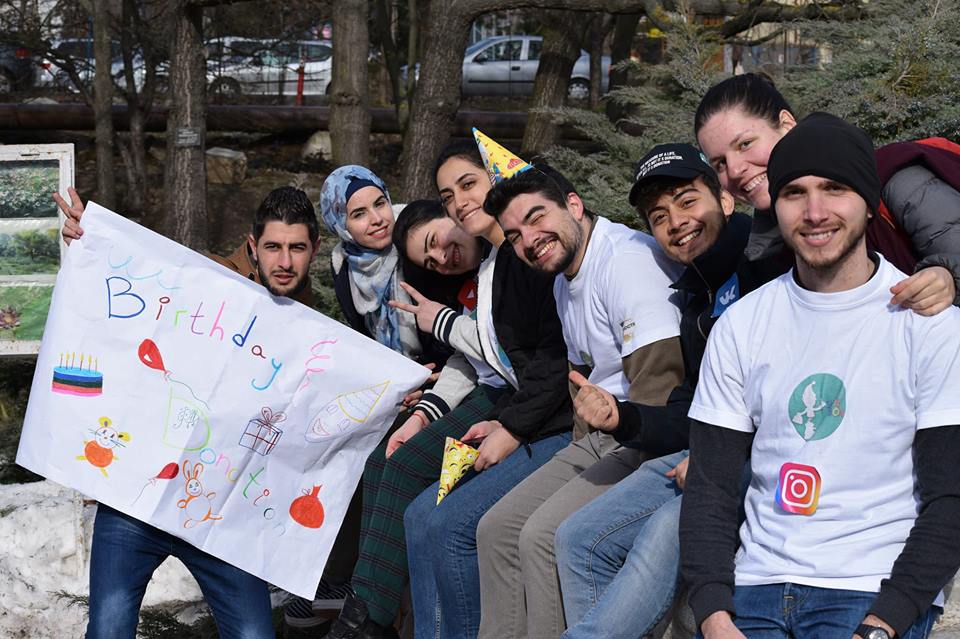 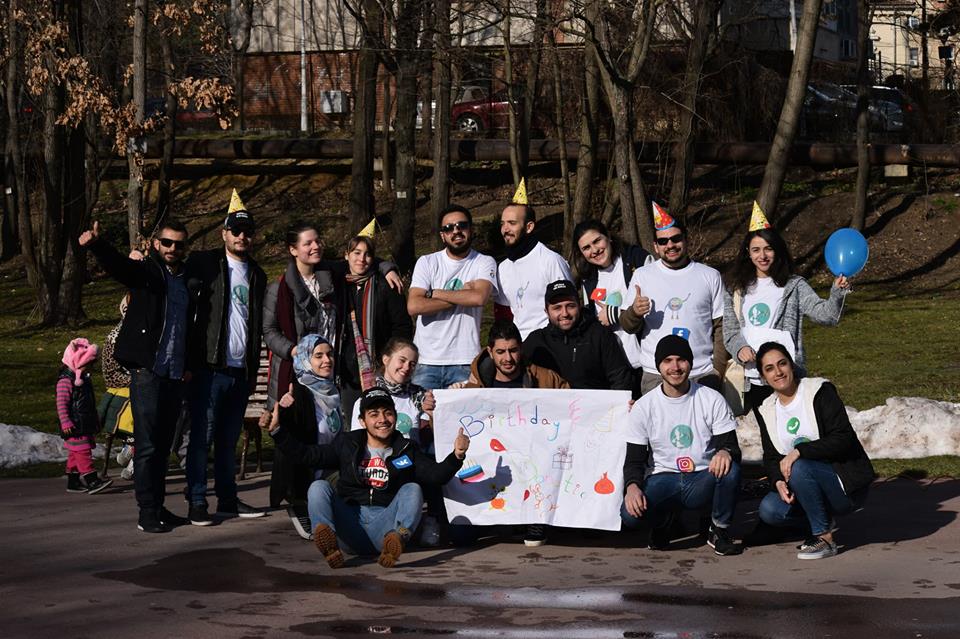 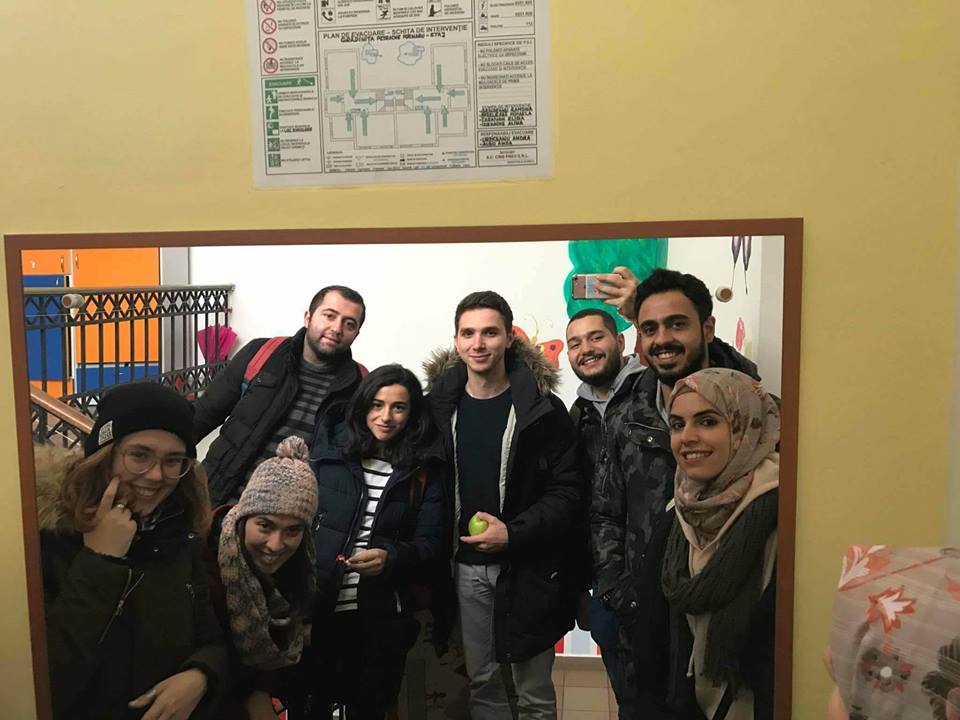 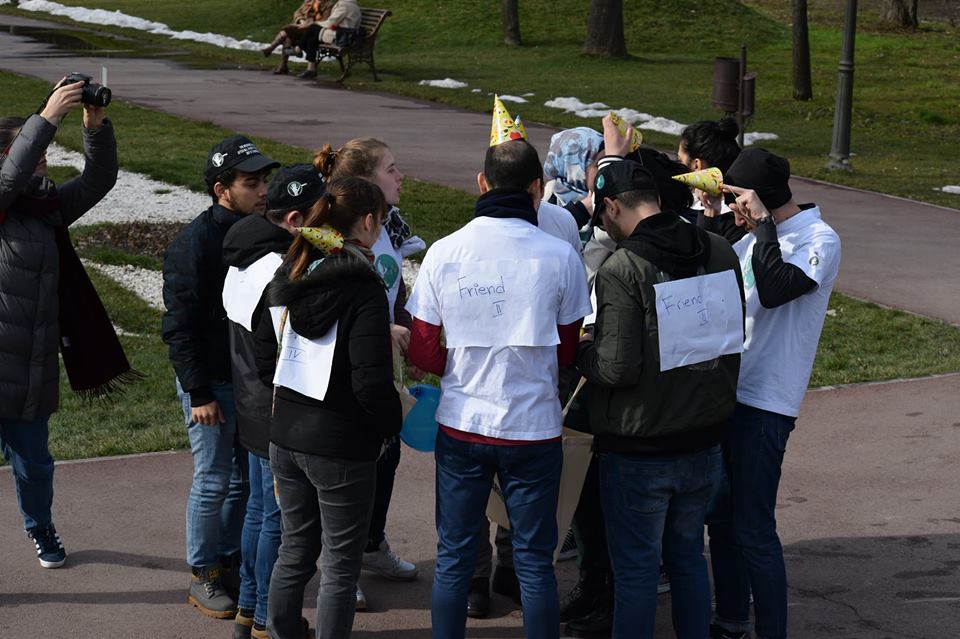 -to have fun
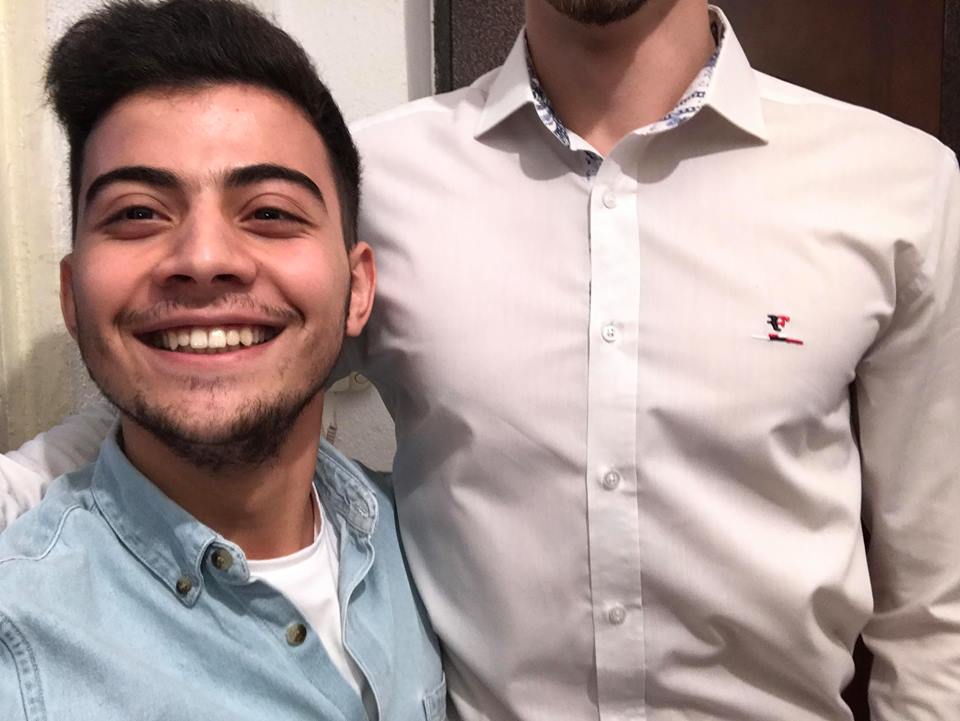 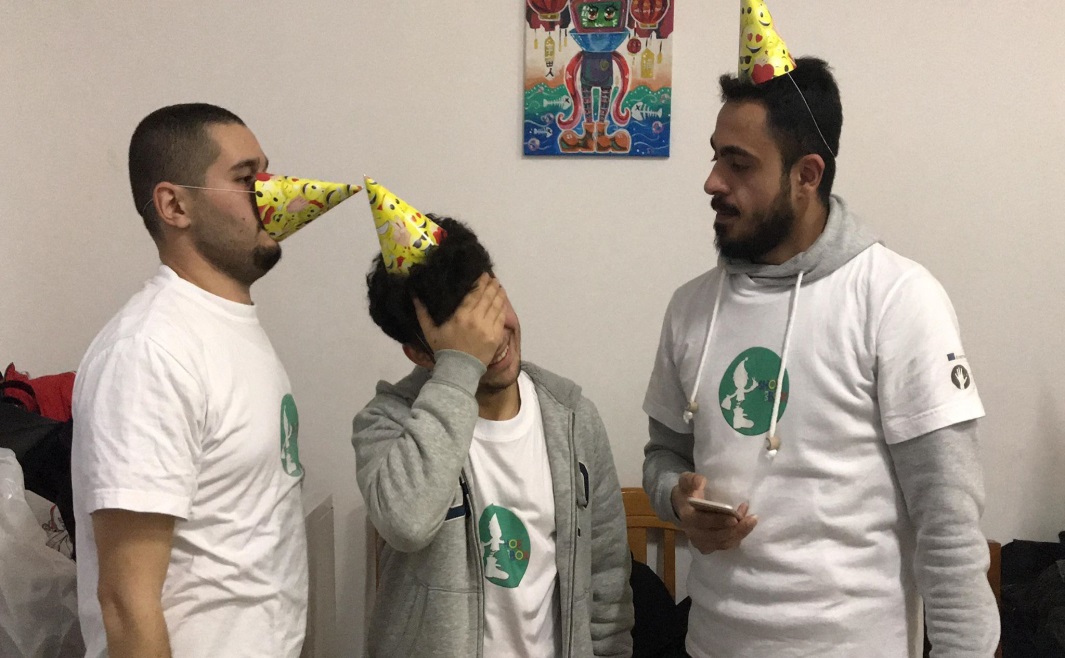 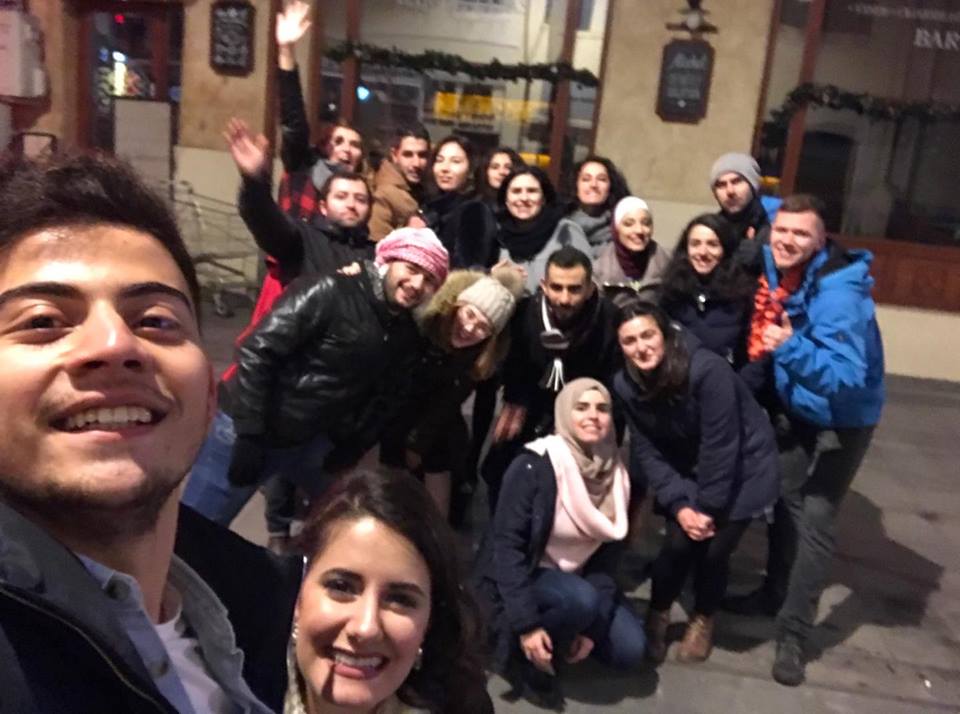 VolunteeringRamal ValiyevShoe box/2018
Funded by the European Commission (European Union) through Erasmus+ program
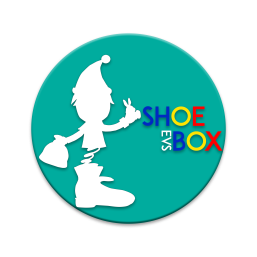 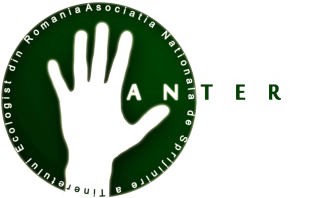 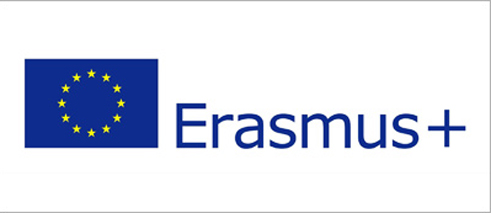